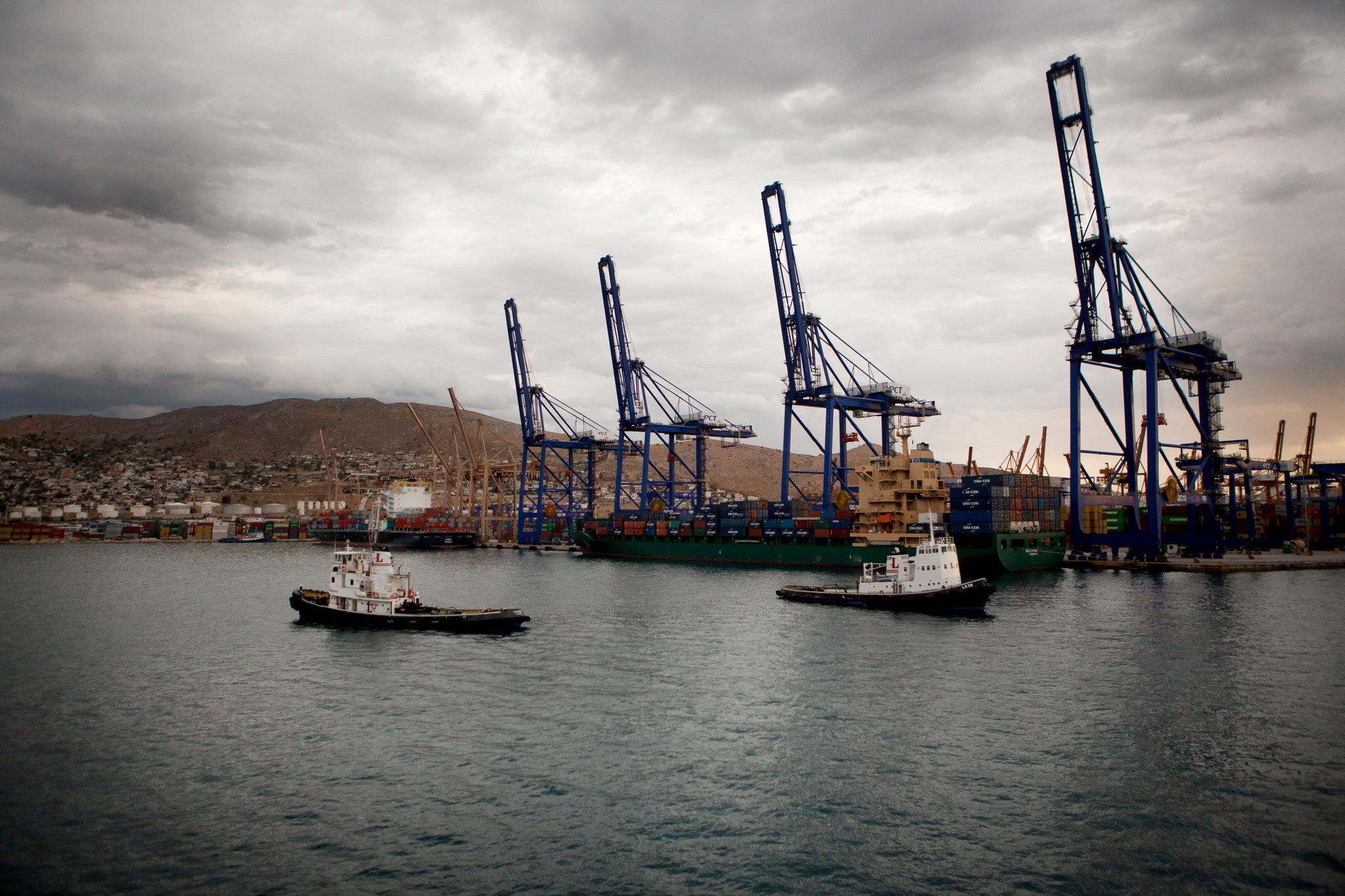 China’s Acquisition of Piraeus Port in Greece
By Eddi Stones and Mason Hayes
Photo from New York Times
Piraeus’ Historical and Contemporary Importance
Greek Financial Crisis
COSCO’s Significance
Greek View of EU
Greece’s Relationship with China
China’s Goal in Greece and Europe
Greece’s Reaction to Chinese Investment
Outcome of Piraeus Port Acquisition
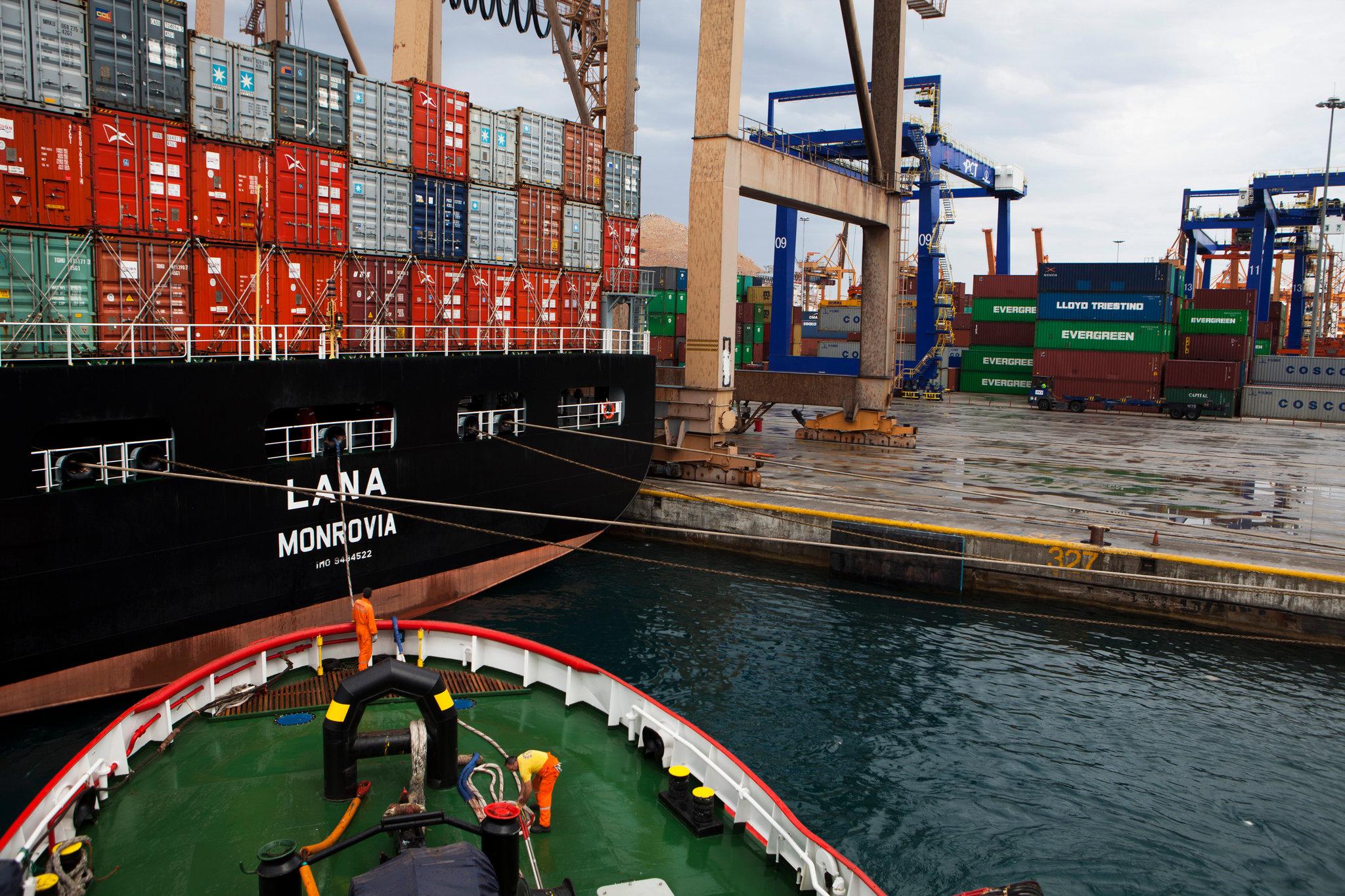 Photo from New York Times
China vs EU: Changing Political Scene
What Will Come Next
References
Alderman, Liz. "Chinese Company Sets New Rhythm in Port of Piraeus." The New York Times. October 10, 2012. https://www.nytimes.com/2012/10/11/business/global/chinese-company-sets-new-rhythm-in-port-of-piraeus.html?pagewanted=all&login=email.
Europe and China’s New Silk Roads Edited by: Frans-Paul van der Putten John Seaman Mikko Huotari Alice Ekman Miguel Otero-Iglesias ETNC Report December 2016 (https://www.clingendael.org/sites/default/files/pdfs/Europe_and_Chinas_New_Silk_Roads_0.pdf), pg. 30-34.
Fanni, Maráczi, Eszterhai Viktor, Klemensits Péter, and Anton Bendarzsevszkij. "The Geopolitical Significance of Piraeus Port to China." PAGEO Geopolitical Institute. March 19, 2017. http://www.geopolitika.hu/en/2017/03/19/the-geopolitical-significance-of-piraeus-port-to-china/.
"Greek Port Succeeds Under Chinese Leadership." The New York Times. August 23, 2015. https://www.nytimes.com/slideshow/2012/10/10/business/20121011_COSCO/s/20121011_COSCO-slide-M5ND.html.
Horowitz, Jason, and Liz Alderman. "Chastised by E.U., a Resentful Greece Embraces China's Cash and Interests." The New York Times. August 26, 2017. https://www.nytimes.com/2017/08/26/world/europe/greece-china-piraeus-alexis-tsipras.html.
Smoltczyk, Alexander. "One Port, Two Worlds: China Seeks Dominance in Athens Harbor - SPIEGEL ONLINE - International." SPIEGEL ONLINE. April 09, 2015. http://www.spiegel.de/international/business/china-seeks-gateway-to-europe-with-greek-port-a-1027458.html.